ПРОЕКТ:Создание детского журнала  «Детский дом – НАШ ДОМ»
Руководители проекта: воспитатель Лобачева Я.Е.,
                                                             воспитатель Романова А.В.
                ГУ ЯО «Рыбинский детский дом»
Актуальность:
Данный проект посвящён созданию детского журнала. Проект предполагает организацию издательской деятельности в детском доме. В ходе реализации проектной задачи воспитанники приобретают навыки проектной, организаторской деятельности. Развивают навыки самостоятельного поиска необходимого материала с помощью информационных технологий. Развивают коммуникативные, аналитические способности. Учатся находить и использовать на практике межпредметные связи. Проект является личностно-ориентированным, т. к. предполагает возможность участия в нём различного контингента воспитанников с различными интересами и способностями, а так же исследовательским и  творческим.
Цель проекта:
    Создание условий для проявления творческих способностей и выражения интересов через создание проекта собственного журнала; формирование умения работать в команде
Задачи проекта:
Освещение  основных событий детского дома, событий истории учреждения;
Развитие творческой свободы, активности, инициативы  воспитанников;
Развитие коммуникативных навыков работы в группе; 
Развитие умений пользоваться компьютером, программой Microsoft Publisher;
Познакомить воспитанников с издательским делом.
Проблемные вопросы:
Можем ли мы сами создать журнал?  
Что нам нужно узнать, чтобы суметь создать журнал?  
Какой информацией мы будем наполнять наш журнал?  
Что интересно нашим читателям? 
Чем будет отличаться наш журнал? 
Как нам назвать свой журнал?
Свою работу над непосредственным выпуском журнала мы проводили по плану:
Определить название журнала.
Решить, какие рубрики (разделы) будут в этом номере; какой материал будет интересен для чтения ребятам.
Определить, кто за какую рубрику будет отвечать.
Продумать какие иллюстрации необходимы.
Приготовить вопросы для проведения интервью.
Провести опрос среди сотрудников.
Ожидаемые результаты
Укрепление положительного имиджа  детского дома;
Повышение социальной активности воспитанников;
Формирование представления о правилах и нормах поведения, принятых в обществе;
На практическом уровне осознание значимости работы в группе и освоение правил групповой работы;
Развитие ценностной ориентации воспитанников;
Развитие эстетических вкусов воспитанников;
Развитие познавательной активности;
Освоение приёмов поиска нужной информации;
Повышение технических возможностей новых информационных     технологий в образовании.
Планирование деятельности
1 этап. Подготовка:
Определяется тема и цель проекта (в соответствии с интересами участников проекта).
Формируются рабочие группы и распределяются роли (журналисты, фотографы, художники-иллюстраторы, технические редакторы и т.д.).
2 этап. Планирование:
Определяются источники и способы сбора информации. Обговариваем вместе с ребятами, где можно найти информацию для своего проекта:
   - в научно-популярной литературе, - через Интернет;- попросить о консультации специалистов в данной отрасли.
Определяется способ представления результатов (формирование проекта).
Распределяются обязанности между членами команды внутри рабочих групп.
Планирование деятельности
3 этап. Исследование:
Сбор и уточнение информации (педагог в течение всего периода работы над проектом консультирует участников проекта, при необходимости поправляет и направляет):
Отбор материала в рубрики журнала
4 этап. Формирование результатов (оформление проекта):
Оформление страниц журнала
Сборка страниц в журнал
Презентация журнала.
5 этап. Оценка результатов (коллективное обсуждение готового проекта (журнала), выявление сильных и слабых сторон).
ФОТООТЧЕТ (этапы подготовки и планирования)
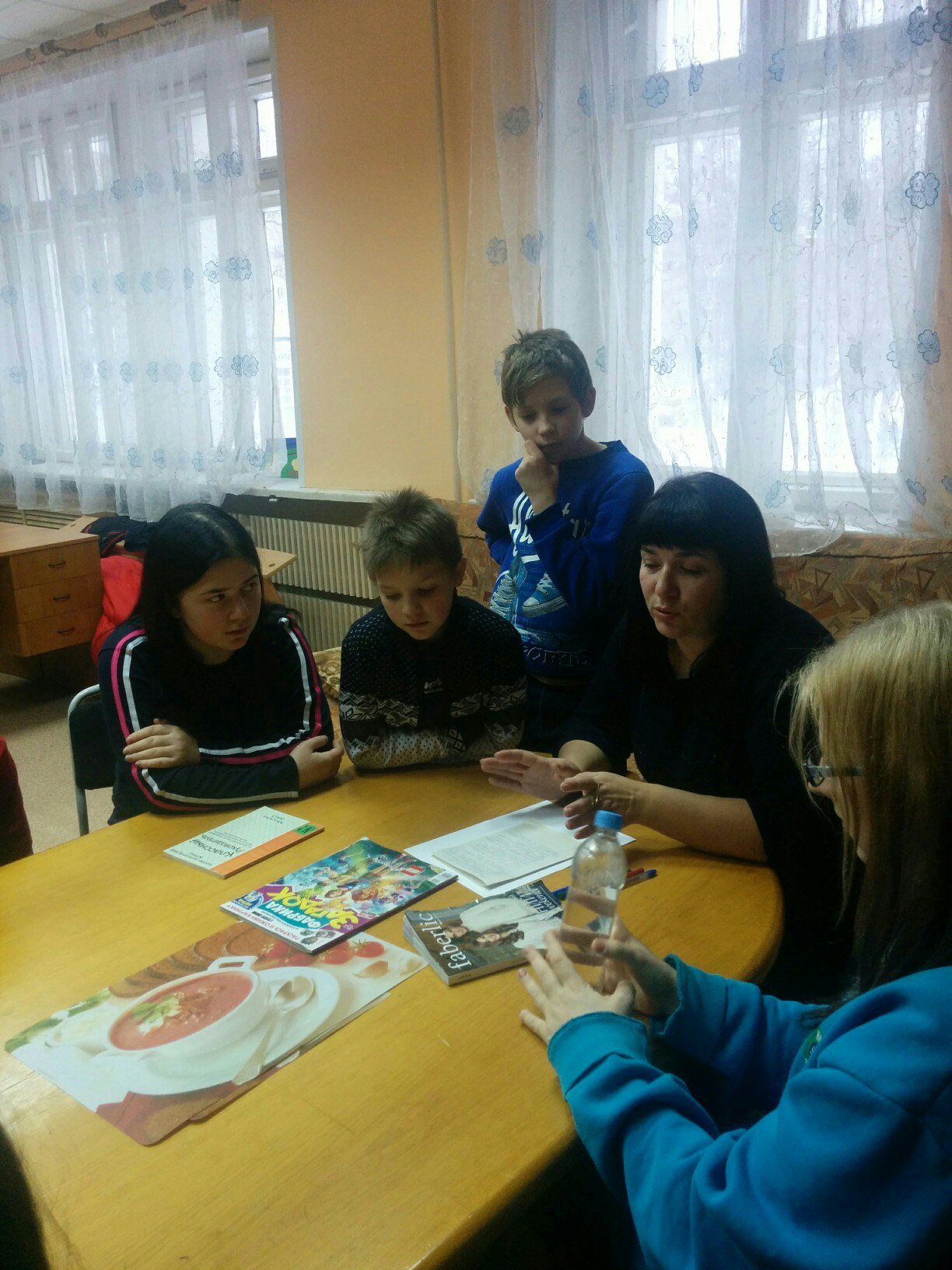 [Speaker Notes: ПРИМЕЧАНИЕ. Чтобы изменить изображения на этом слайде, выберите рисунок и удалите его. Затем нажмите значок вставки рисунка в заполнителе, чтобы вставить собственное изображение.]
СПАСИБО ЗА ВНИМАНИЕ!!!!